Αρχιτεκτονική Σύνθεση – Γενική Κτιριολογία ΙΙΕΡΕΘΙΣΜΑΤΑ και ΠΡΟΒΛΗΜΑΤΑμε αφορμή μια διπλοκατοικία στην Ξάνθη
Μια απόπειρα εξερεύνησης των μυστηρίων της γέννησης και ανάπτυξης
 αρχιτεκτονικής συνθετικής ιδέας και
 αρχιτεκτονικής συνθετικής επίλυσης


Τ.Α.Μ.  ΔΠΘ,  Μάιος  2014,  Πάνος Κόκκορης
Καθώς οδεύουμε προς το μέσο του χρόνου δουλειάς, μέσα από την εμπειρία 5  πραγματοποιημένων μαθημάτων, έχει  συσσωρευτεί ήδη υλικό επαρκές για να λειτουργήσει ως αφορμή αυτής εδώ της παρουσίασης.
Το υλικό συνίσταται στις πρώτες ενδείξεις αρχιτεκτονικής σκέψης που μέχρι στιγμής προσκομίσατε. Είναι φυσικό να περιέχει αμηχανία, απορίες, διλήμματα, ανασφάλεια και ένα σωρό άλλες «ενοχλήσεις» που, ίσως, νιώθετε ότι εμποδίζουν –προς το παρόν τουλάχιστον- τη σκέψη σας αυτή να βρει μια πλήρη, ανέφελη επιβεβαίωση.
Αυτές ακριβώς, σε μεγάλο βαθμό, αποτελούν και την πρώτη εκείνη ύλη που, μετά από κατάλληλη κατεργασία θα μετατραπεί σε εσωτερική καθοδήγηση για τον καθένα σας, σε μια θεμελιωμένη αίσθηση ότι μπορείτε να προσεγγίσετε με στοιχειώδη επάρκεια τα μυστήρια του τίτλου μας, δηλαδή:
Την κεντρική ιδέα  (μα τι επιτέλους την συνιστά; Από πού ξεπηδάει; Έμπνευση, γνώση, φαντασία, ταλέντο,  τετράγωνη λογική, ή τι άλλο;)
Την μεθοδευμένη αλληλουχία  σκέψεων, ενεργειών, επιλογών που οδηγούν στην πρέπουσα αρχιτεκτονική εκπροσώπησή της.
[Speaker Notes: μμμμμμμμμμμμμμμμμμμμμμμμμμ]
1. α ΖΩΝΕΣ ΚΙΝΗΣΗΣ και 1. β ΖΩΝΕΣ ΣΤΑΣΗΣ
        ΠΑΡΑΔΕΙΓΜΑ ΕΛΑΧΙΣΤΟΠΟΙΗΣΗΣ  (ιδιωτικού) ΔΙΑΔΡΟΜΟΥ
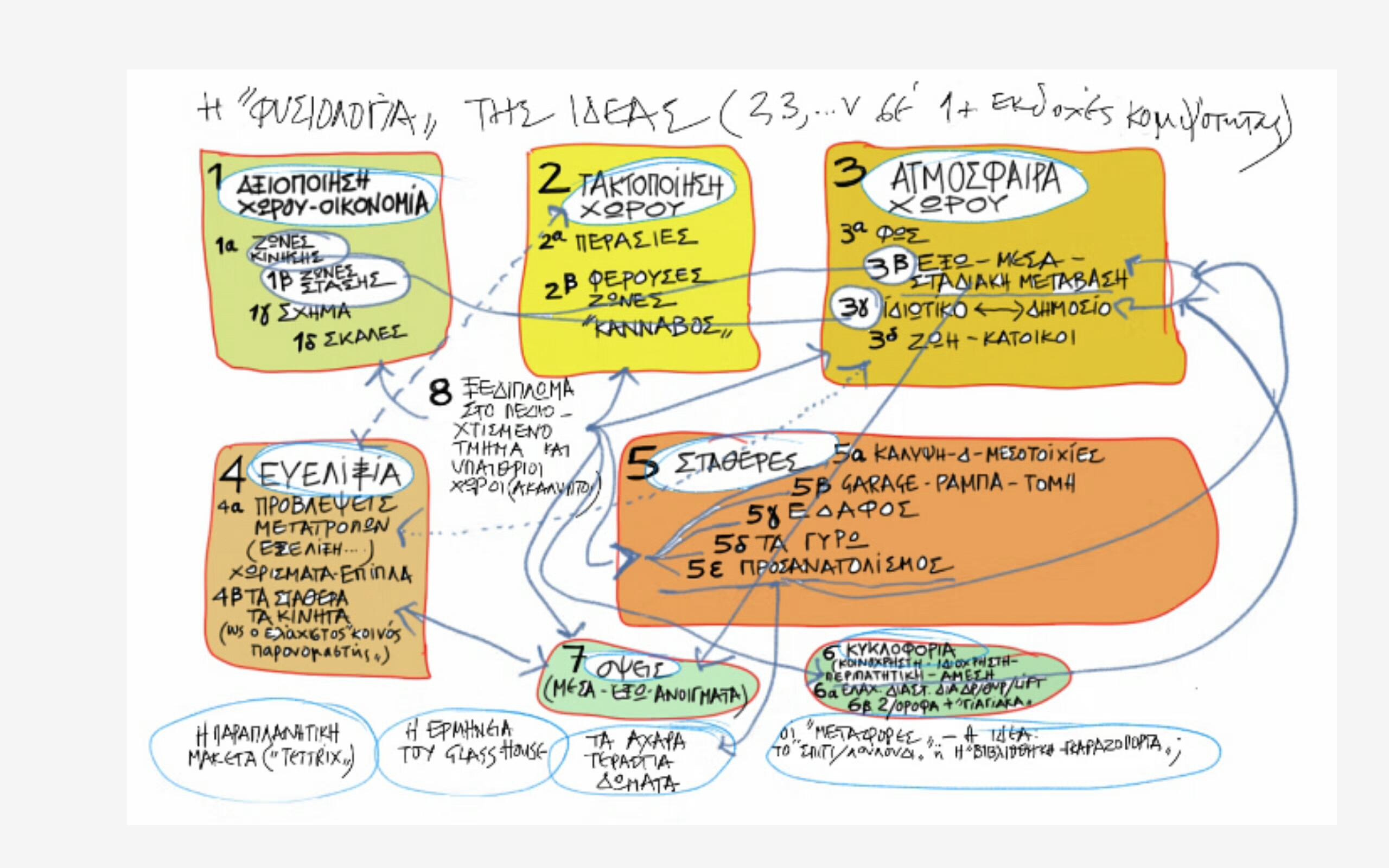 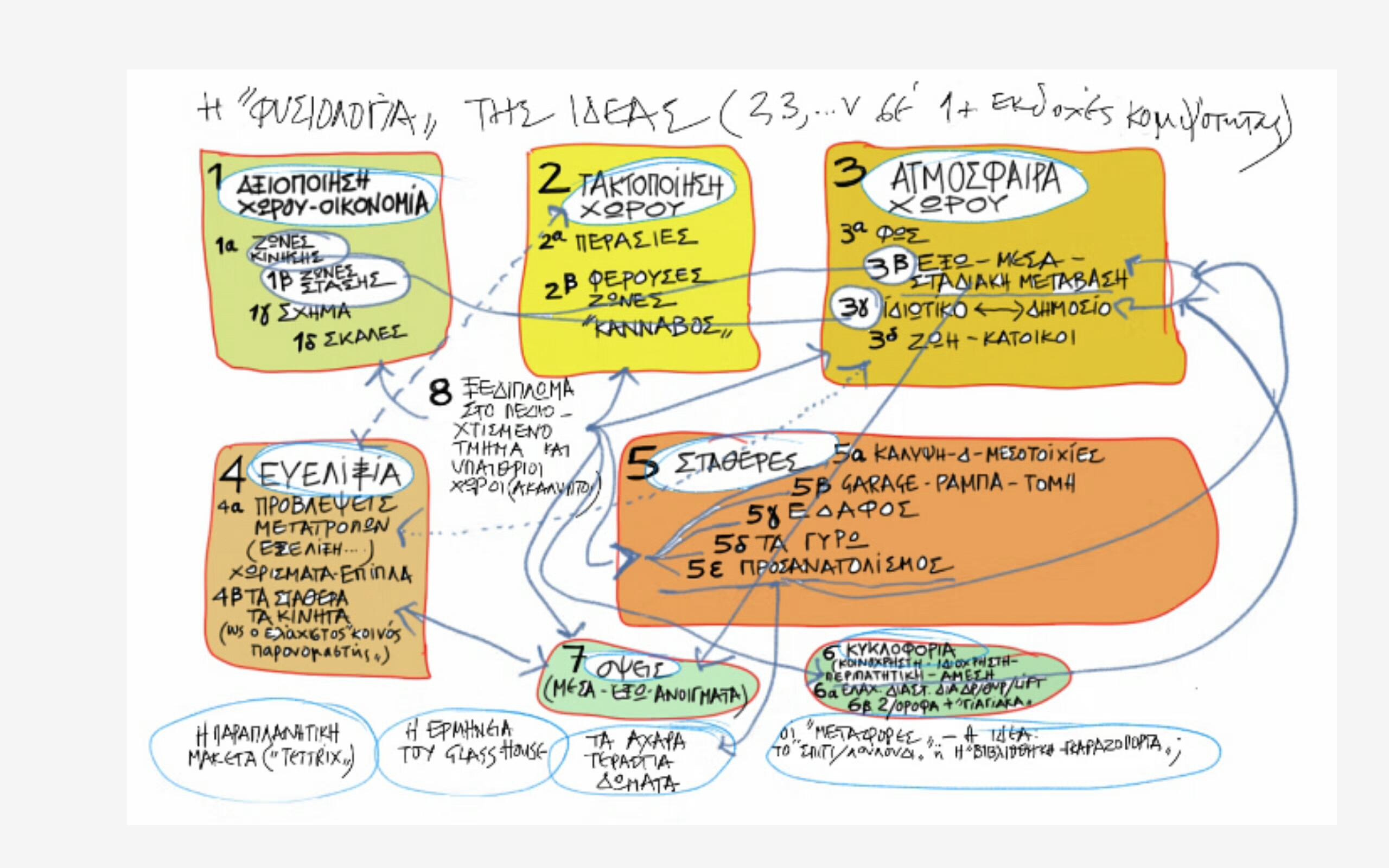 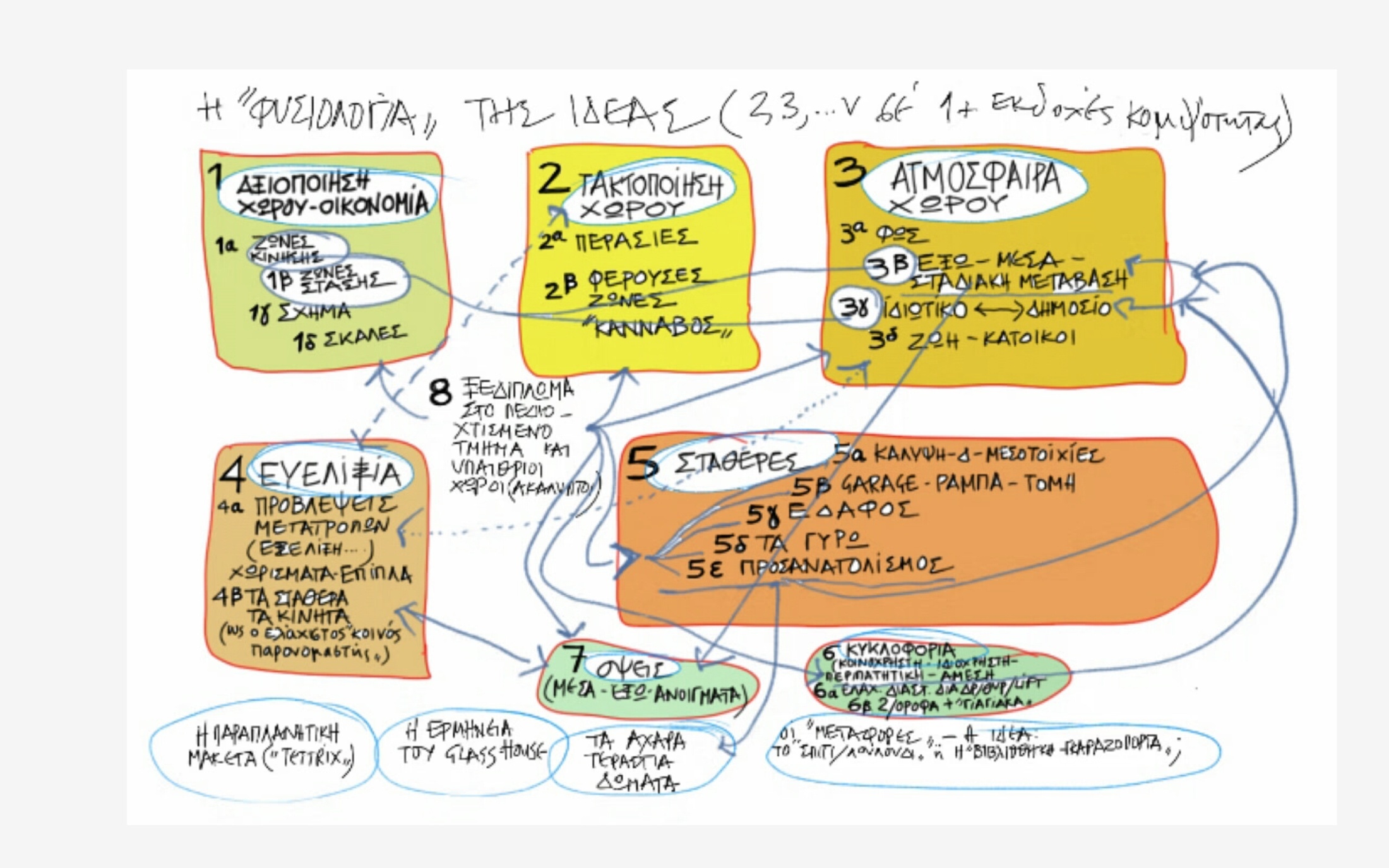 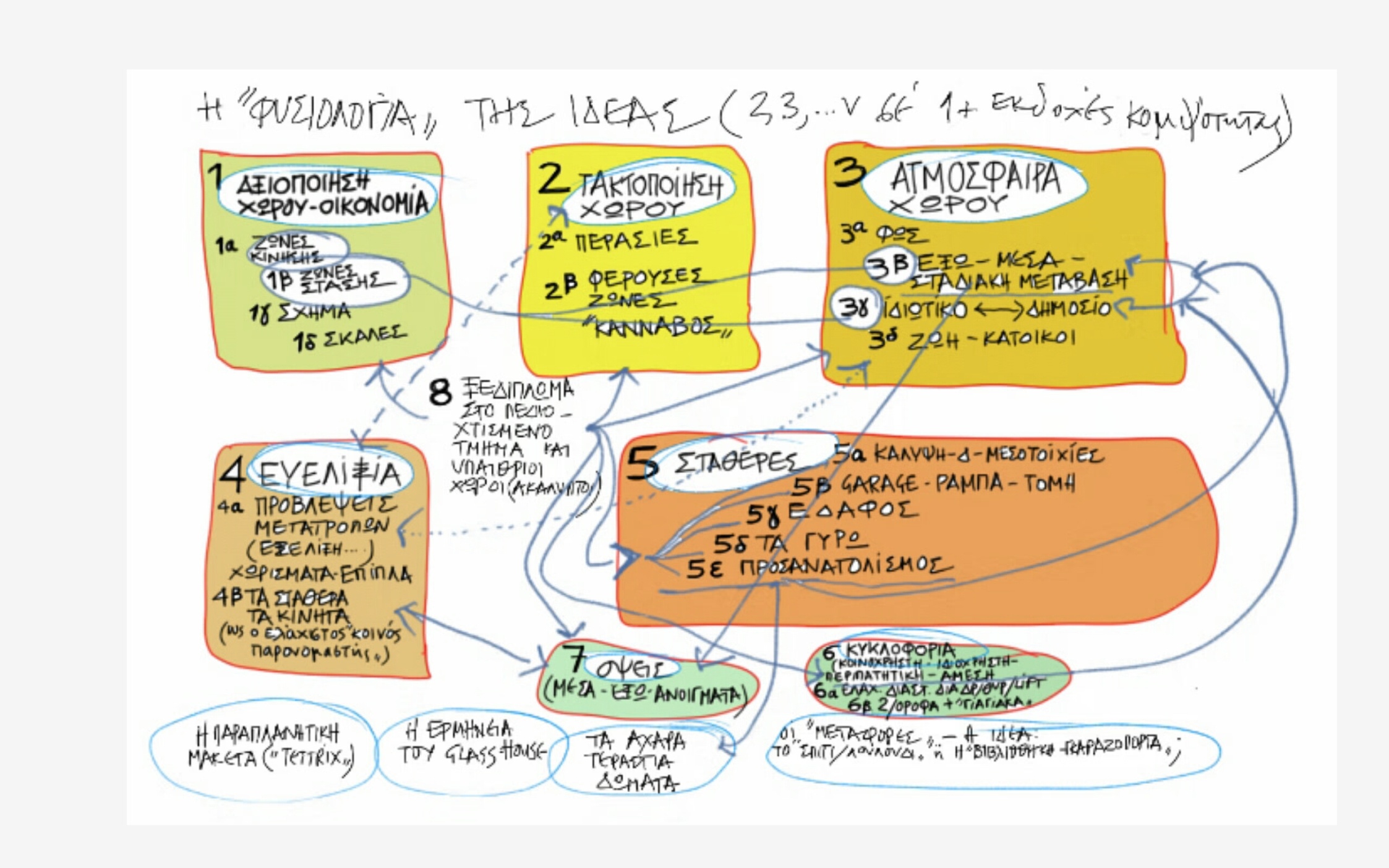 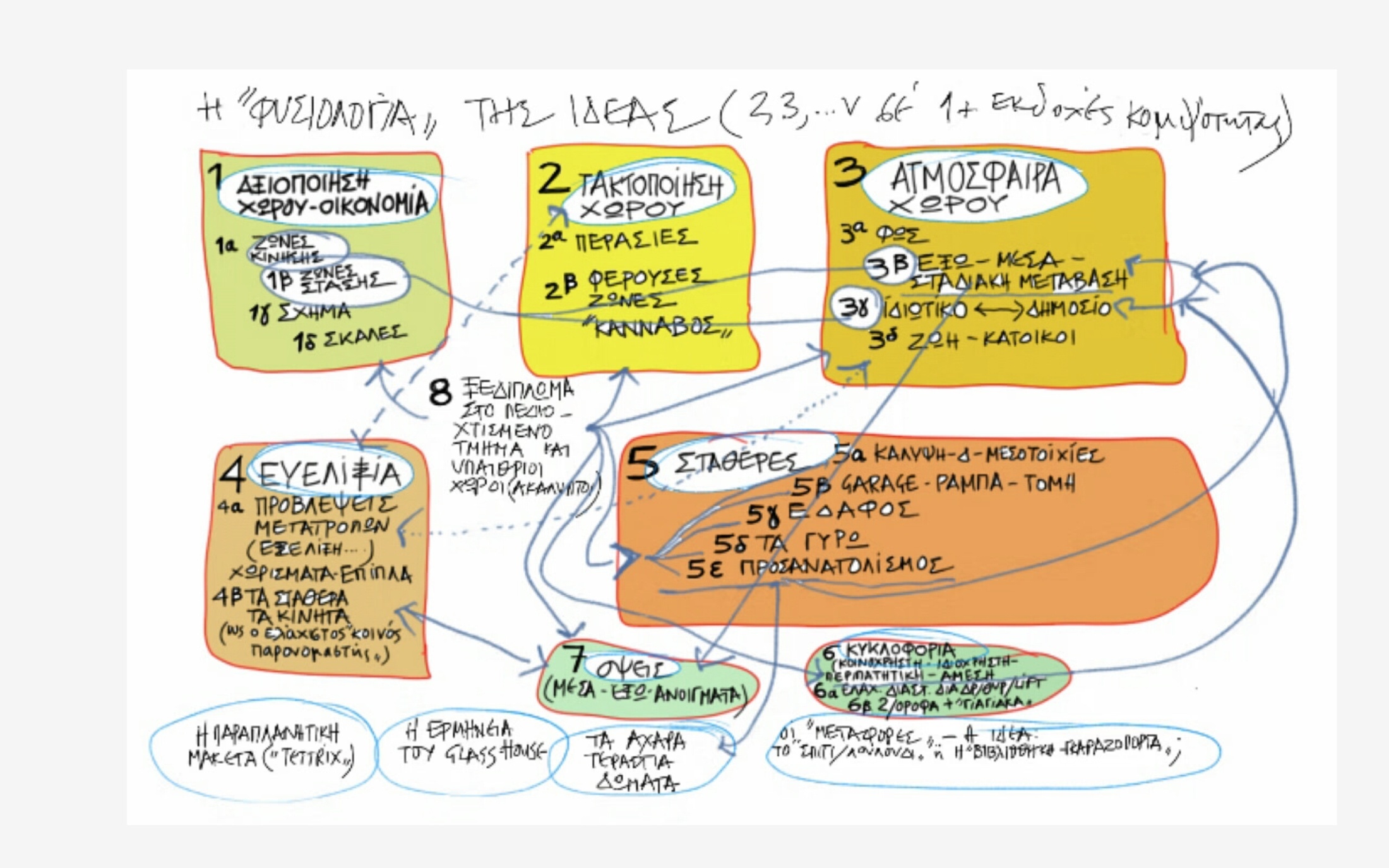 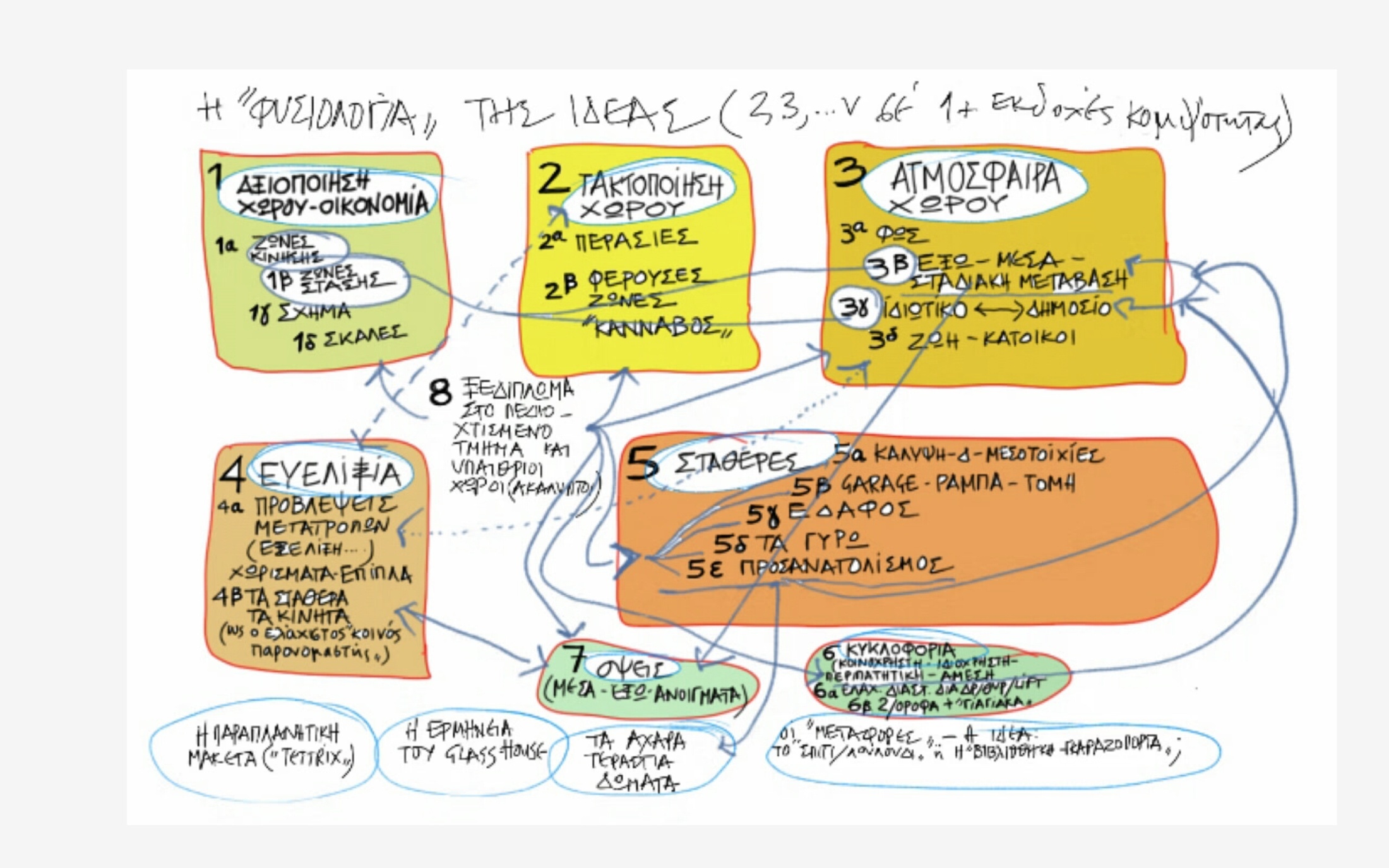 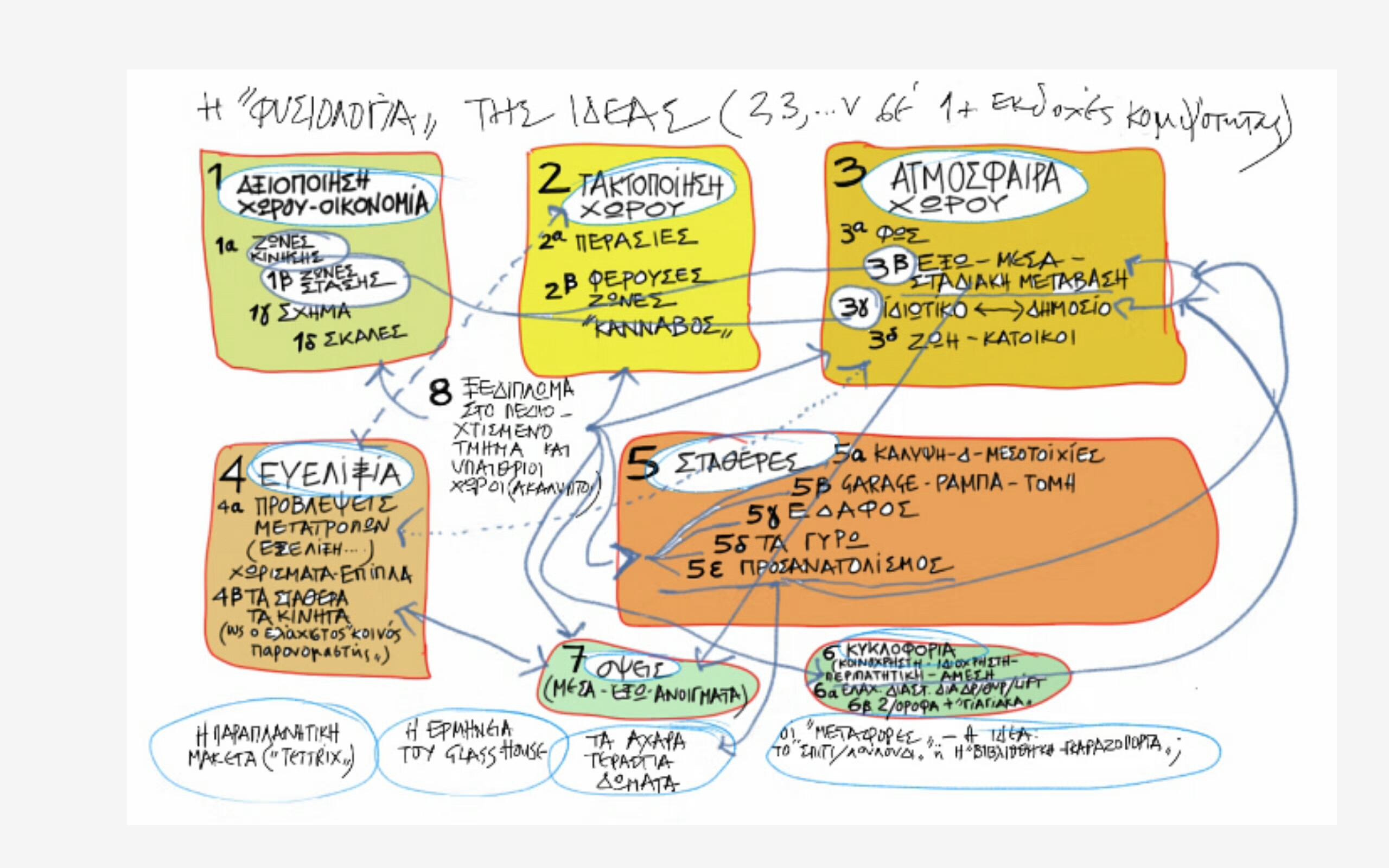 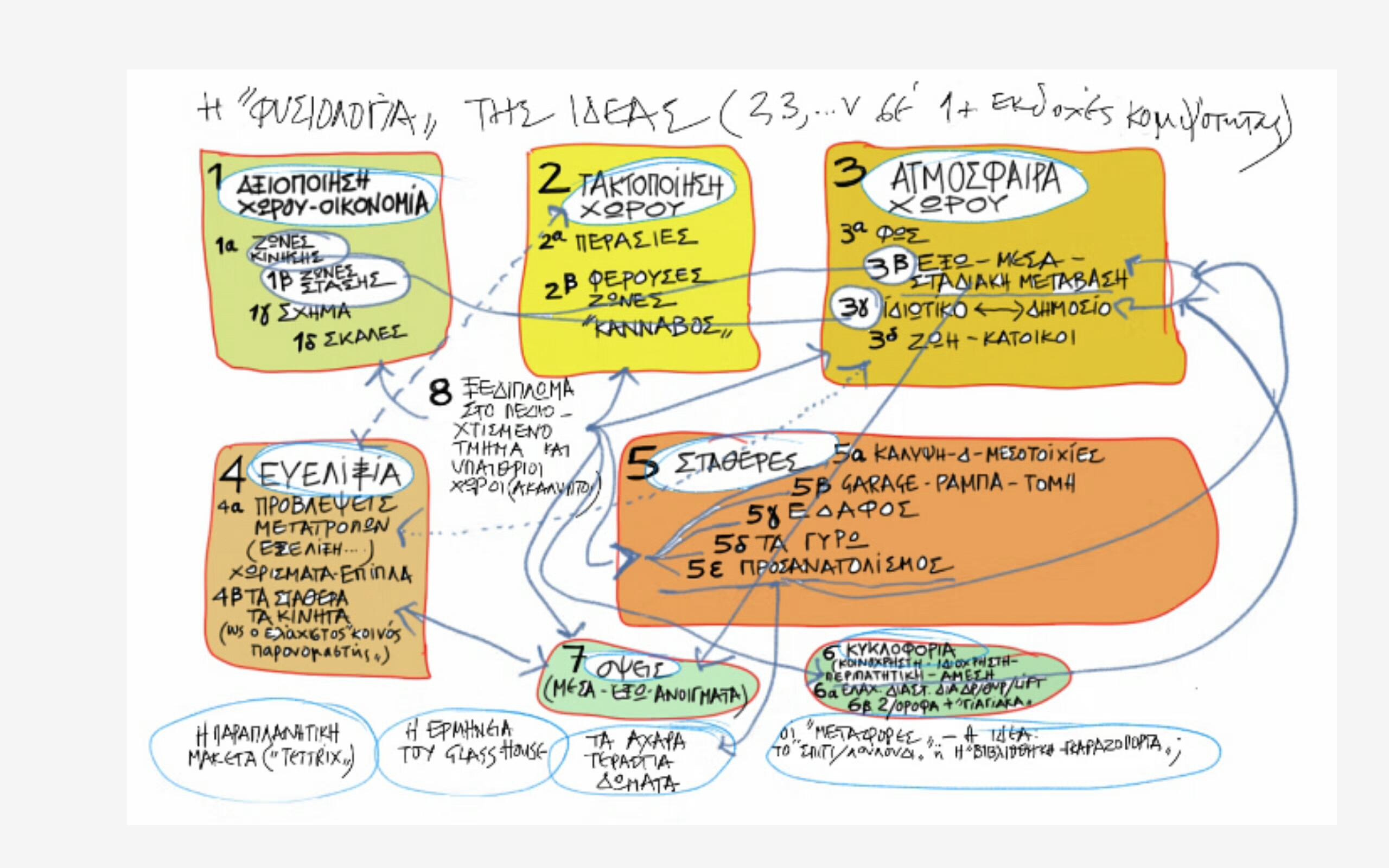 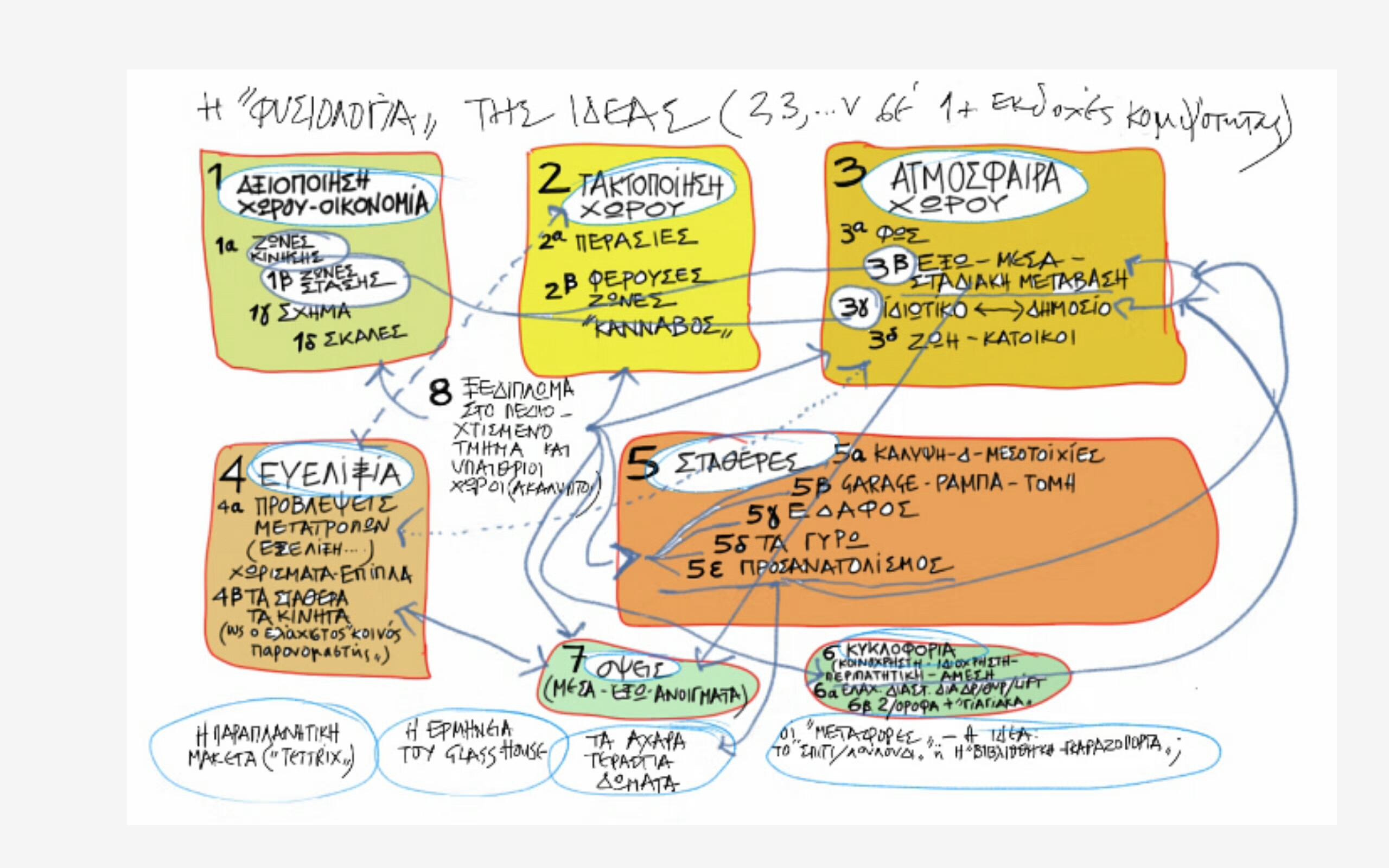 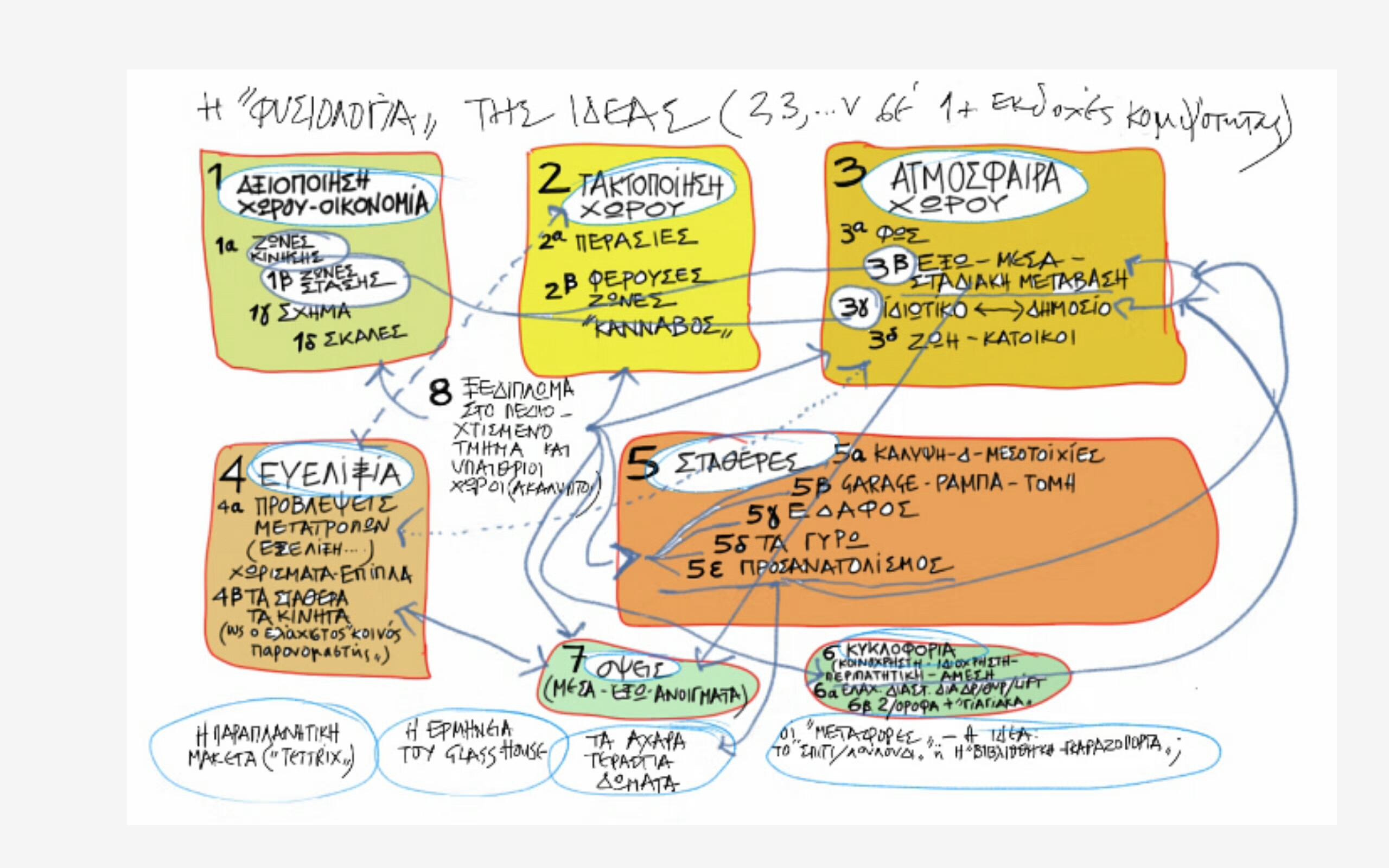 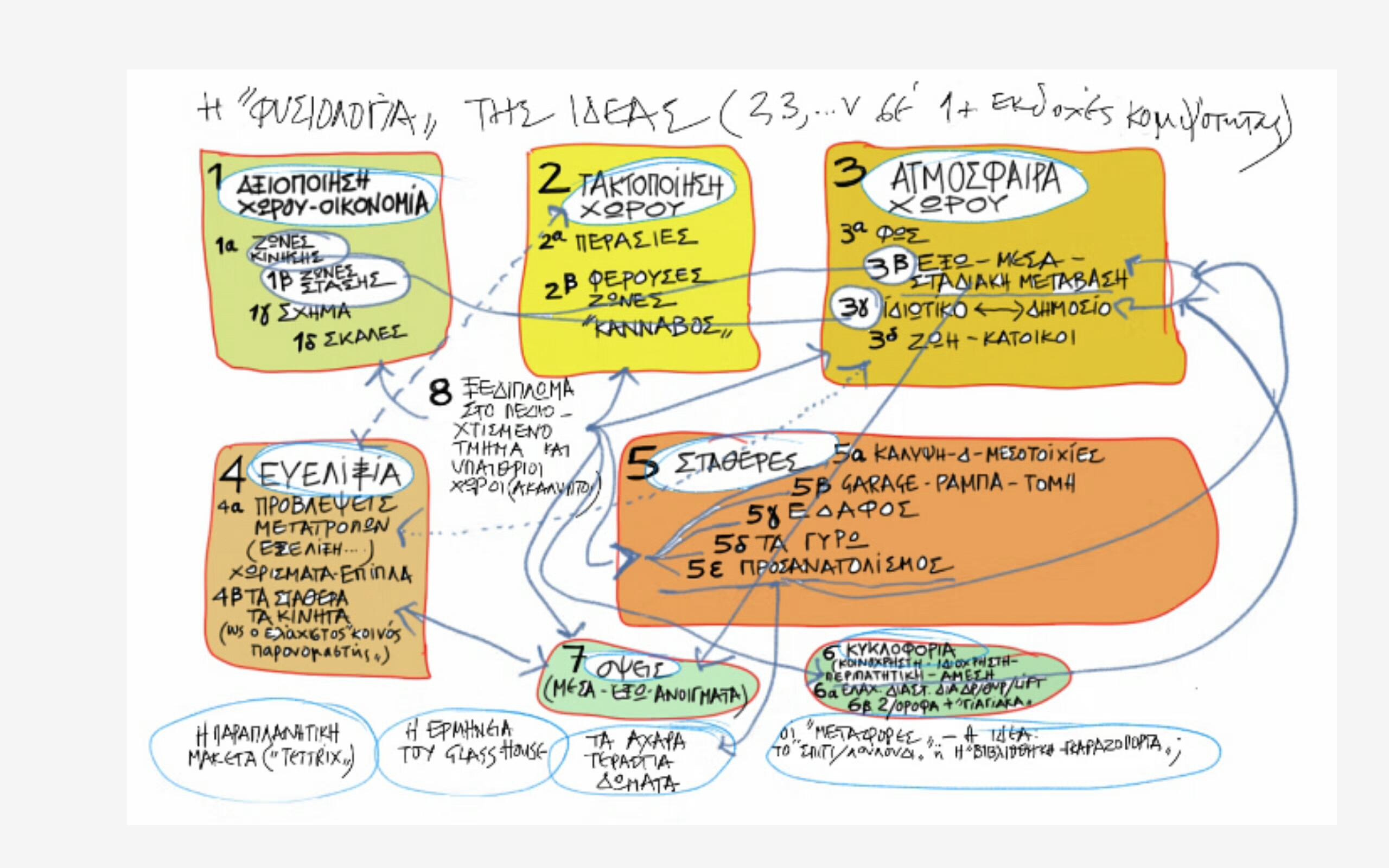 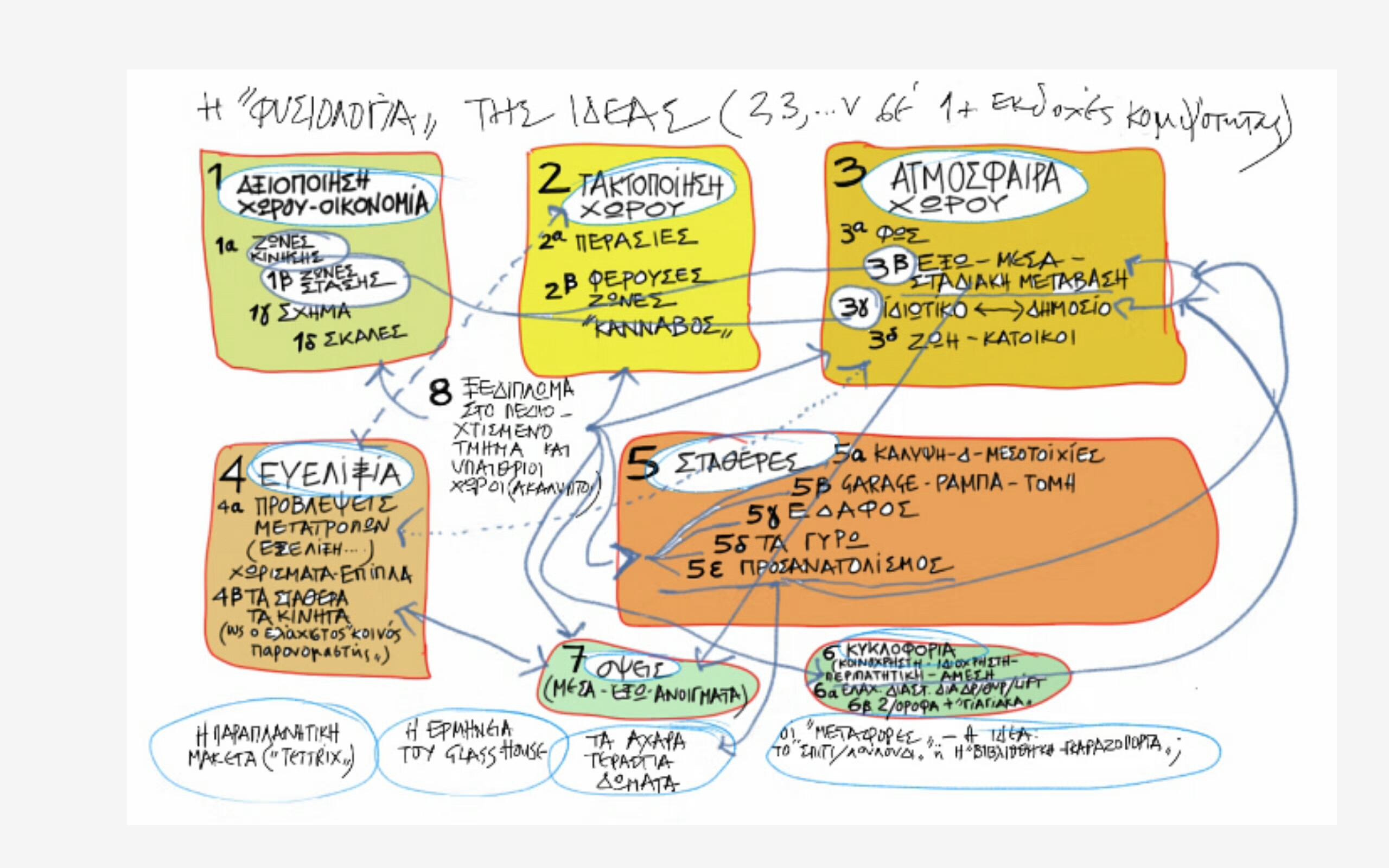 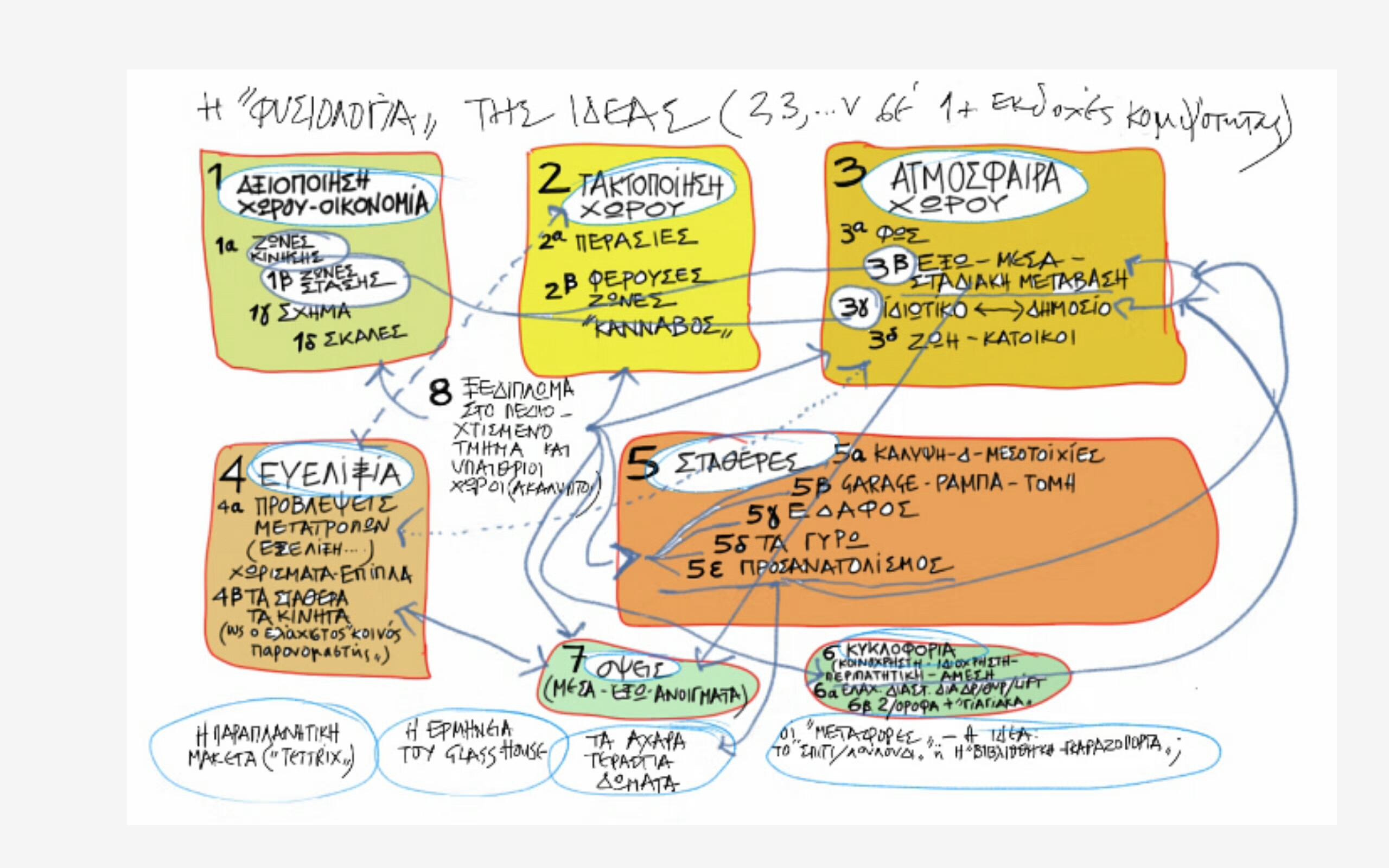 Και, εν τέλει, όλα αυτά μαζί δίνουν ένα 

πιθανό χάρτη κάπως έτσι . . .